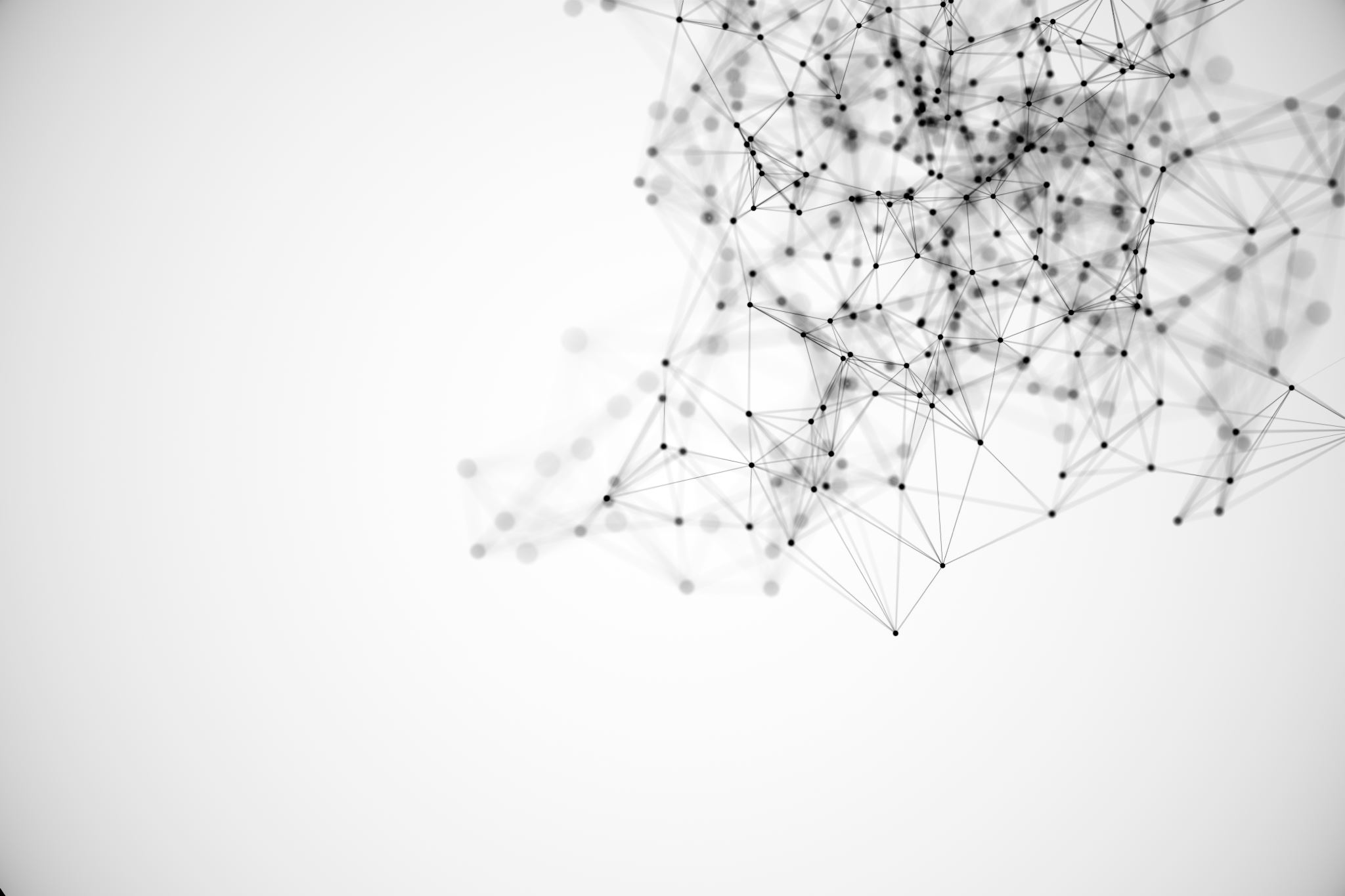 PROBABILIDADE
PROF. HÉLITON R. TAVARES
1. Conceitos Básicos em Probabilidade
Encontramos, na natureza, muitas situações que envolvem incertezas.
Elas são denominadas de fenômenos ou experimentos aleatórios
Notação
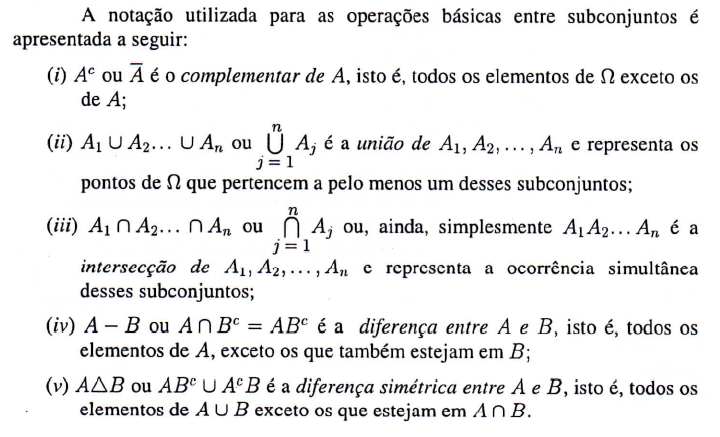 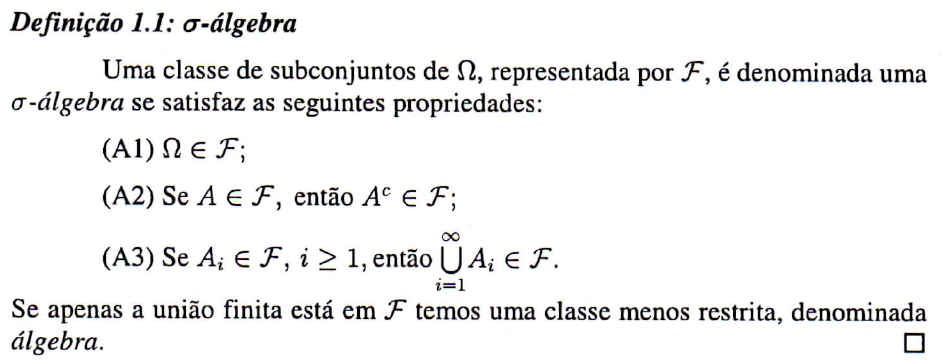 CONTAGEM:
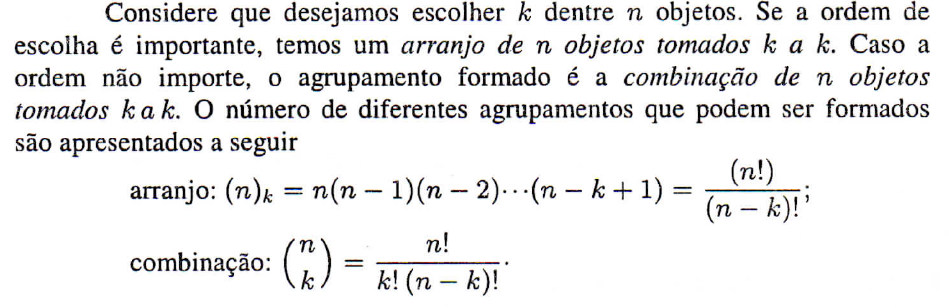 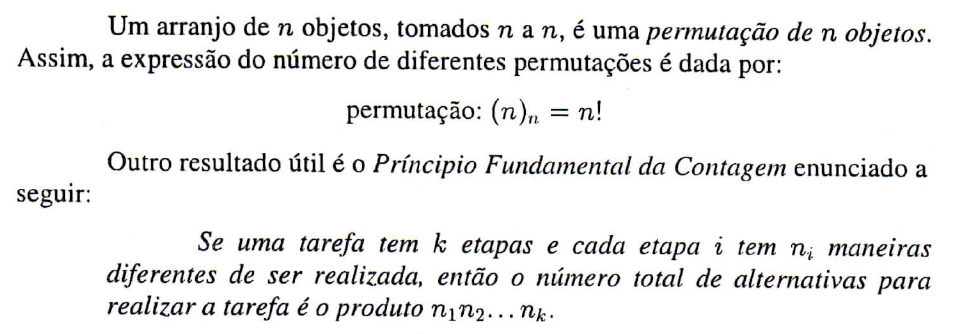 PROBABILIDADE
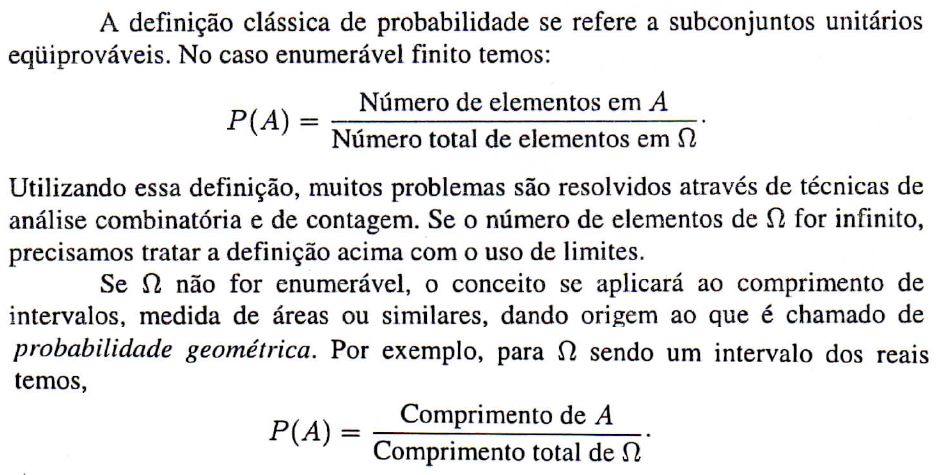 FREQUENTISTA: repetir o experimento
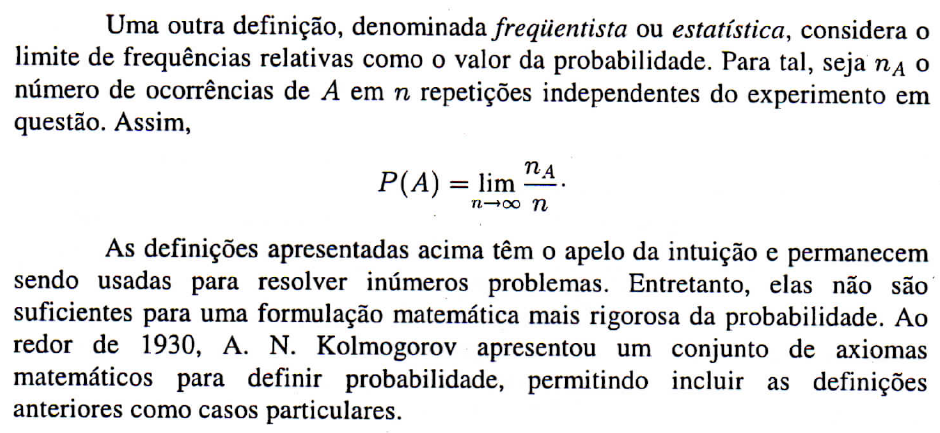 PROBABILIDADE: AXIOMAS DE KOLMOGOROV
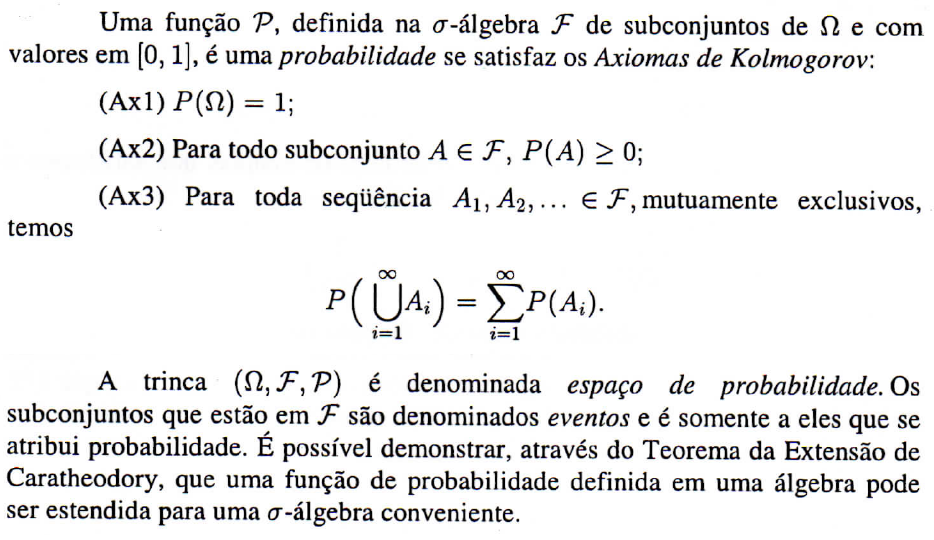 FREQUENTISTA: repetir o experimento
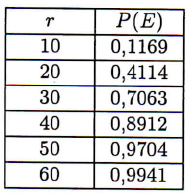 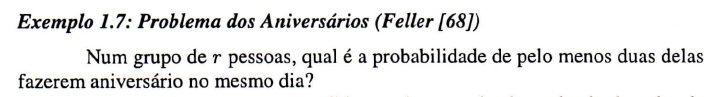 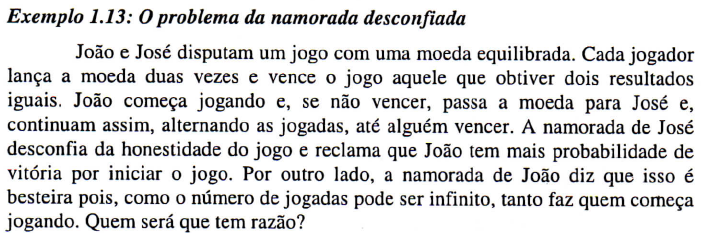 Exercício: SIMULAR no R ou MATLAB o Problema dos Aniversários.
O que ocorre se tivermos k pares de gêmeos(2)? Podemos adotar uma distribuição?
Exercício: SIMULAR no R ou MATLAB o Problema da namorada desconfiada.
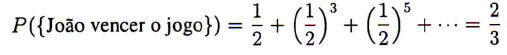 PROPRIEDADES DA PROBABILIDADE
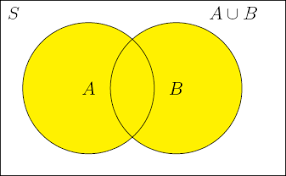 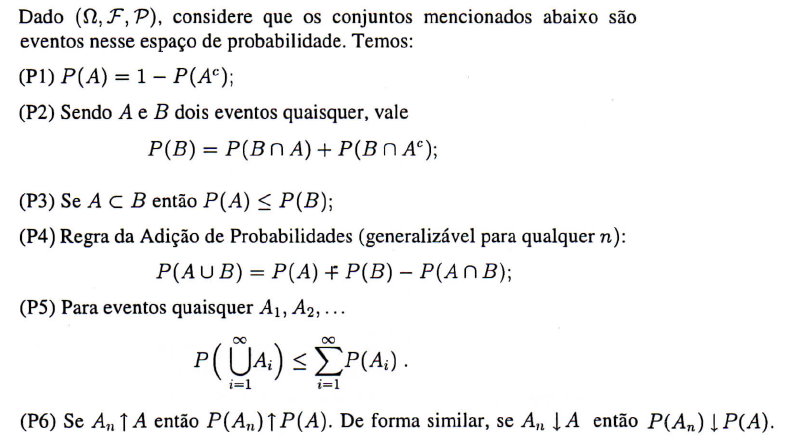 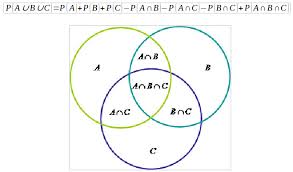 PROBABILIDADE CONDICIONAL
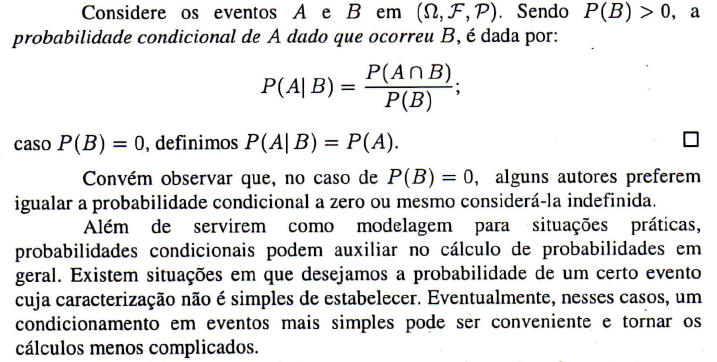 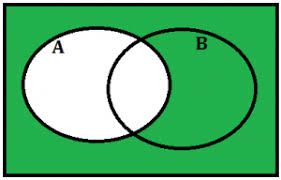 REGRA DO PRODUTO DE PROBABILIDADES
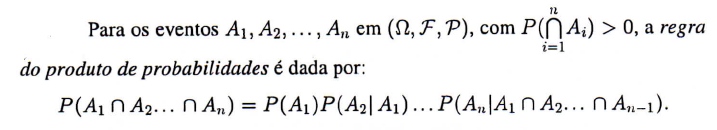 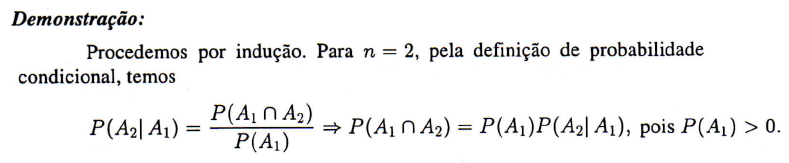 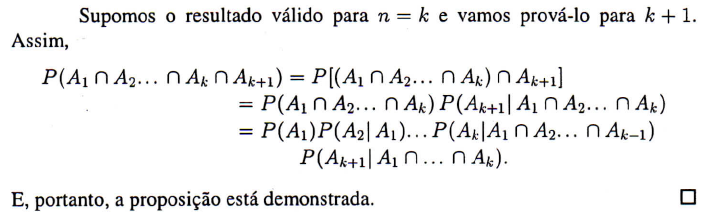 LEI DA PROBABILIDADE TOTAL
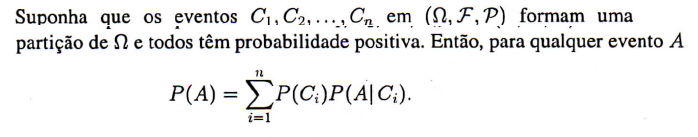 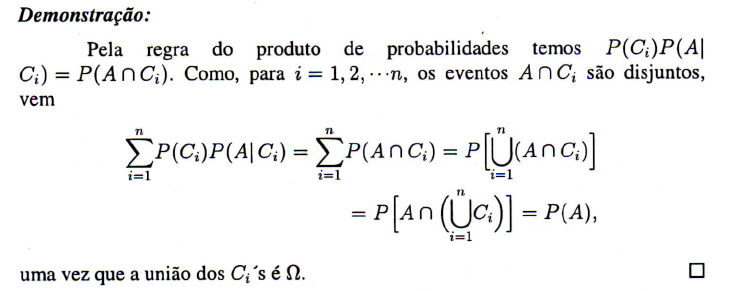 TEOREMA DE BAYES
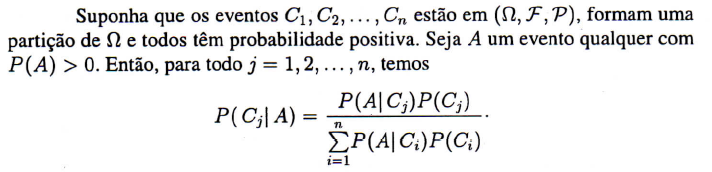 PROBLEMA DOS ENCONTROS
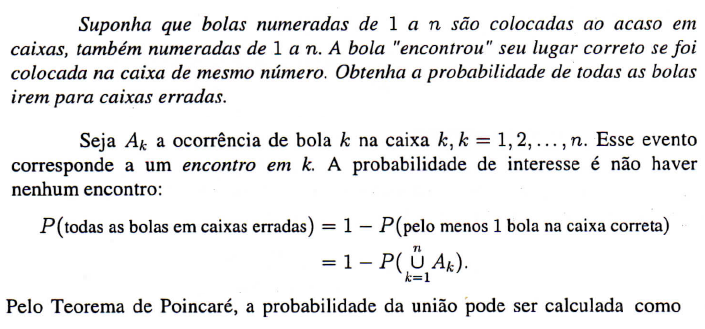 Exercício: SIMULAR no R ou MATLAB o Problema dos encontros.
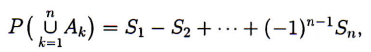 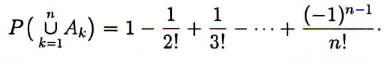 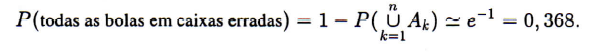 INDEPENDÊNCIA DE 2 EVENTOS
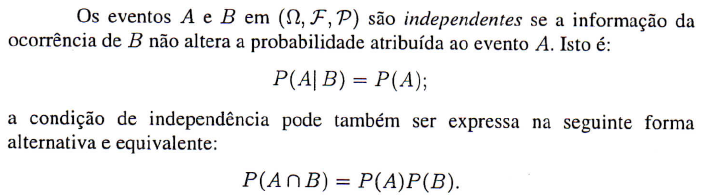 INDEPENDÊNCIA DE VÁRIOS EVENTOS
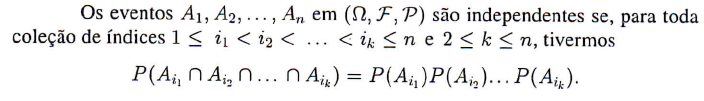 INDEPENDÊNCIA CONDICIONAL
Dizemos que os eventos A e C são condicionalmente independentes de B se
Para um número maior de eventos:
Lema de Borel-Cantelli
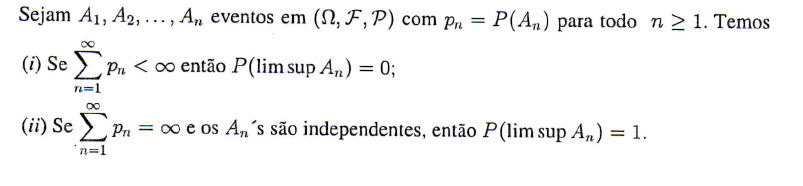 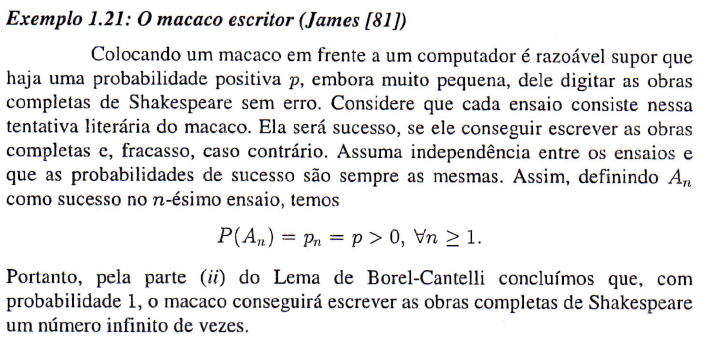 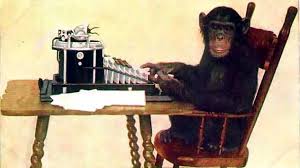 https://pt.wikipedia.org/wiki/Lema_de_Borel-Cantelli